CHÀO MỪNG CÔ VÀ CÁC BẠN ĐÃ ĐẾN VỚI TIẾT HỌC NGÀY HÔM NAY
1. KHỞI ĐỘNG
non
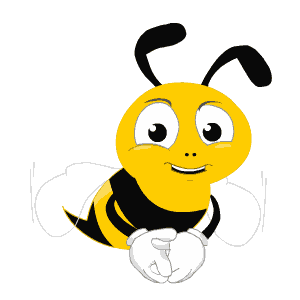 Ong
học
việc
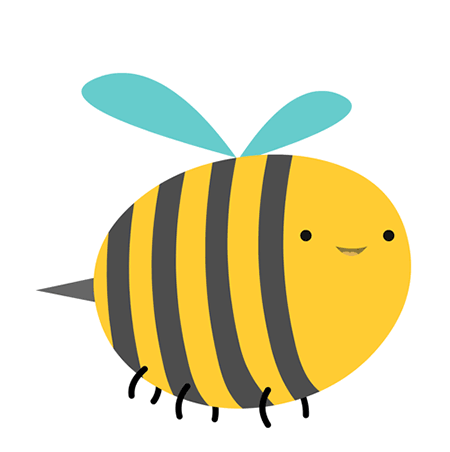 The little bee
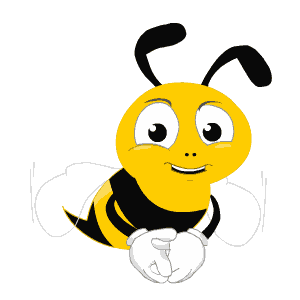 Câu 1: Trạng ngữ thường đứng ở ví trí nào trong câu?
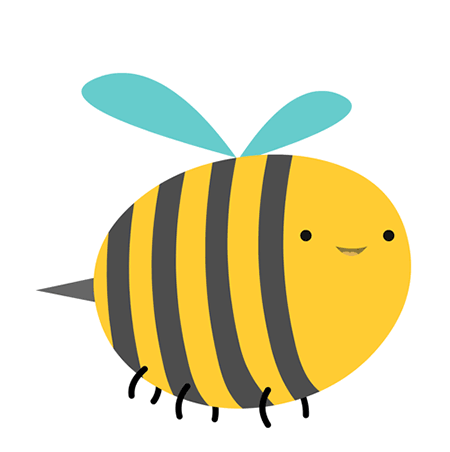 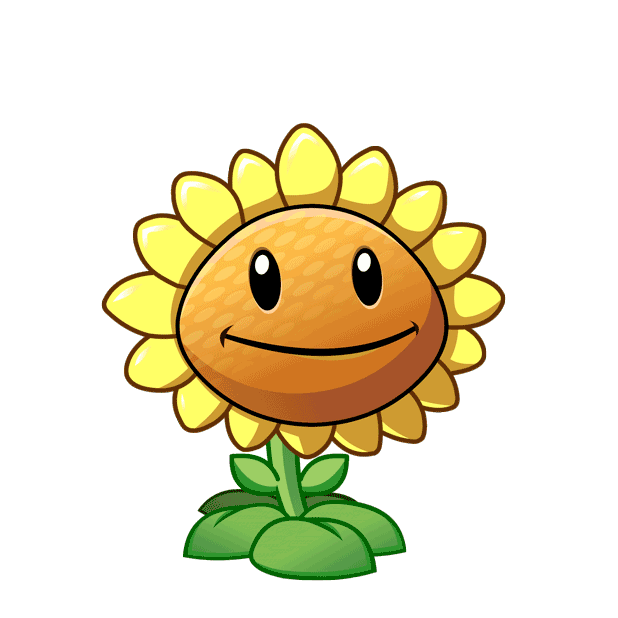 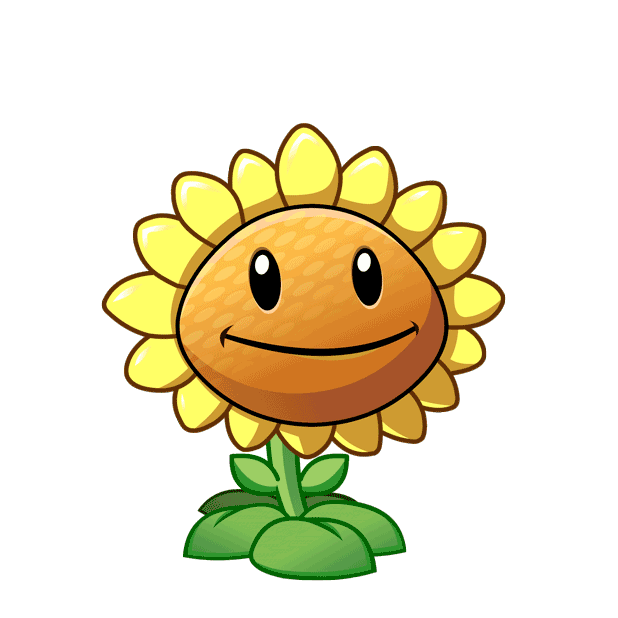 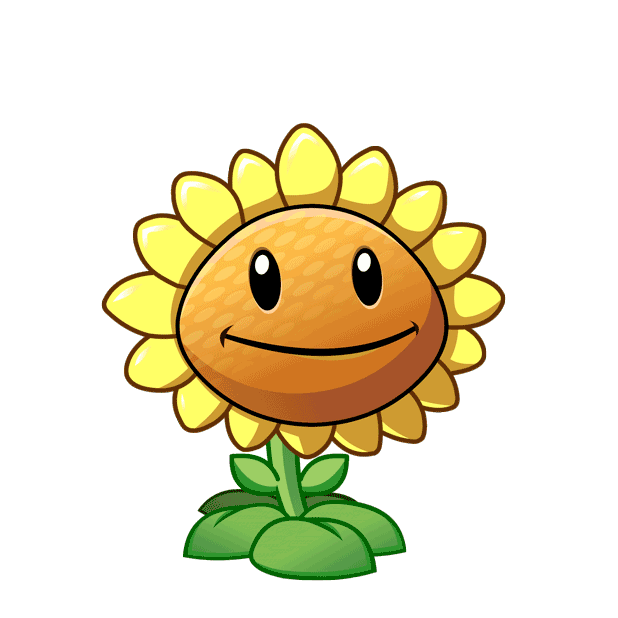 B. Giữa câu
C. Cuối câu
A. Đầu câu
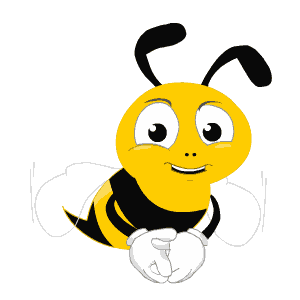 Câu 2: Câu nào sau đây không có trạng ngữ chỉ thời gian?
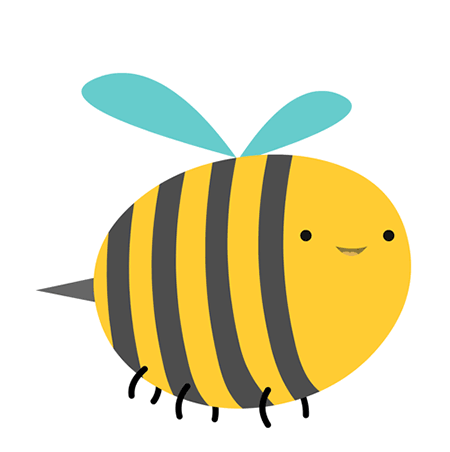 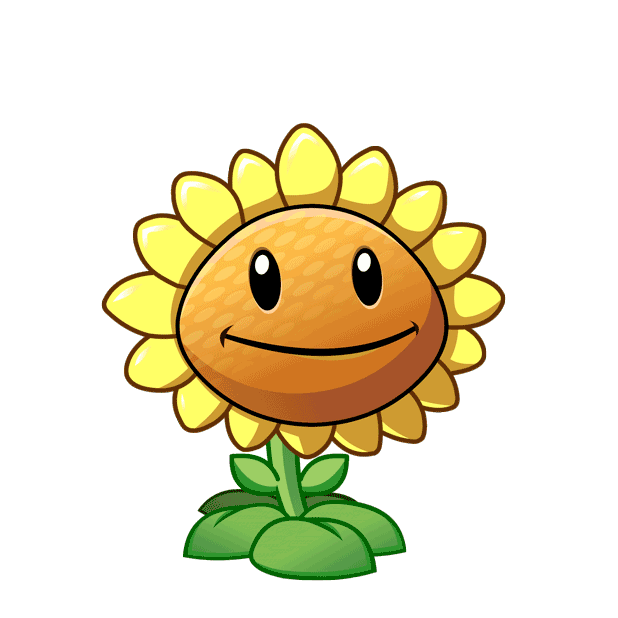 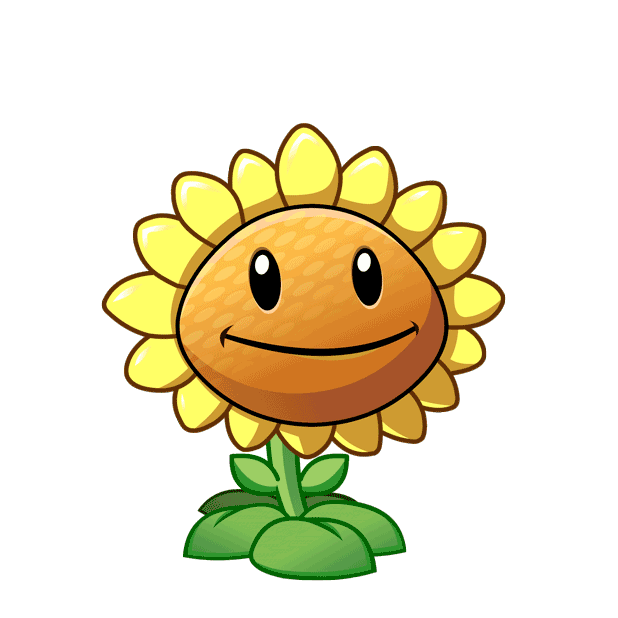 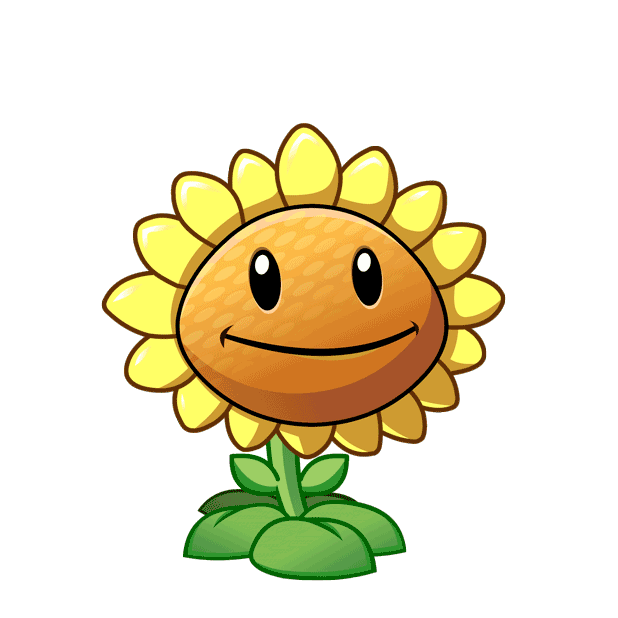 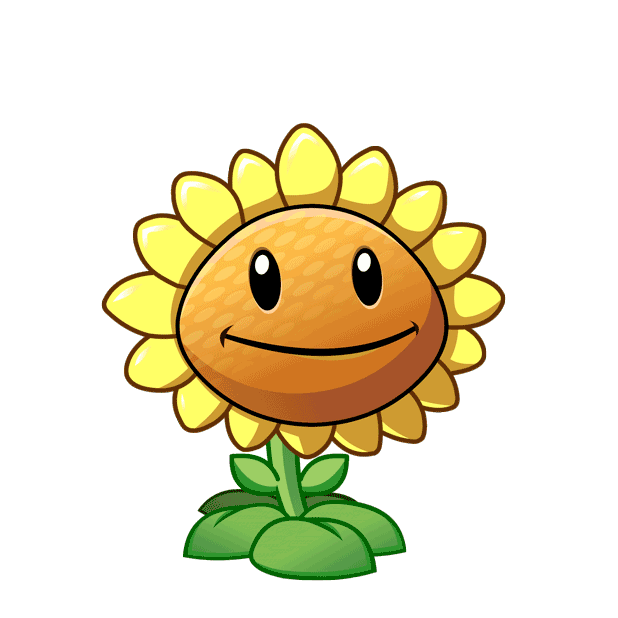 D. Mùa xuân, cây cối đâm chồi nảy lộc.
C. Cuối tuần, em được đi chợ cùng mẹ.
A. Sáng nay, em đi học muộn.
B. Ngoài đường, xe cộ chạy tấp nập.
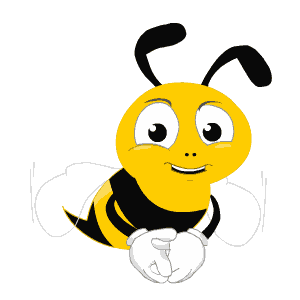 Câu 3: Thêm trạng ngữ thích hợp cho câu sau: “...., những chú chim hót líu lo.”
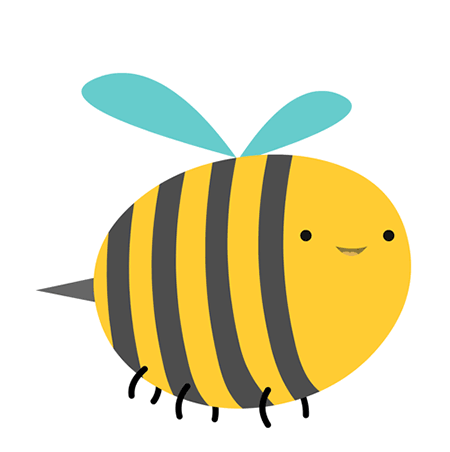 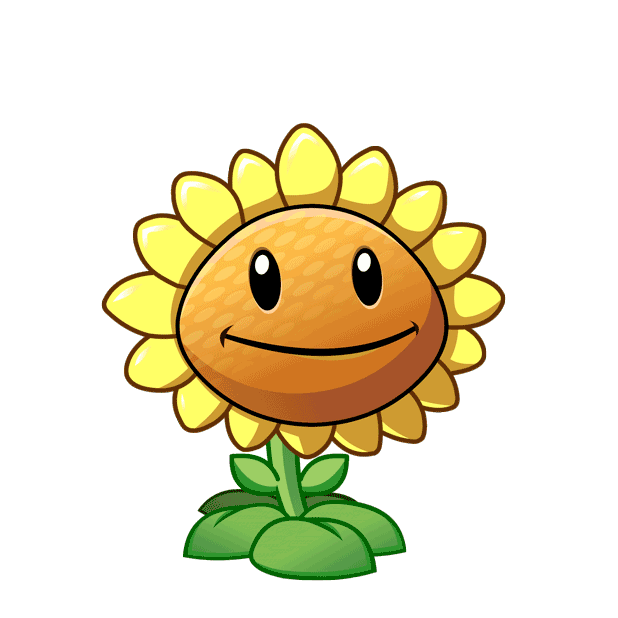 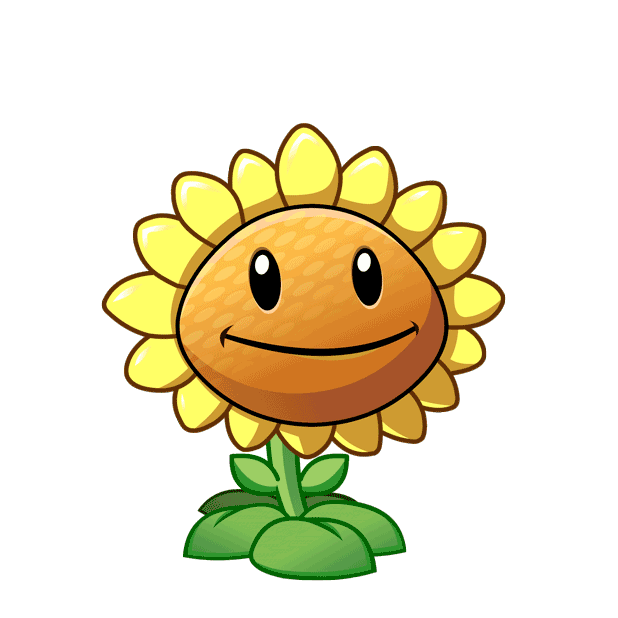 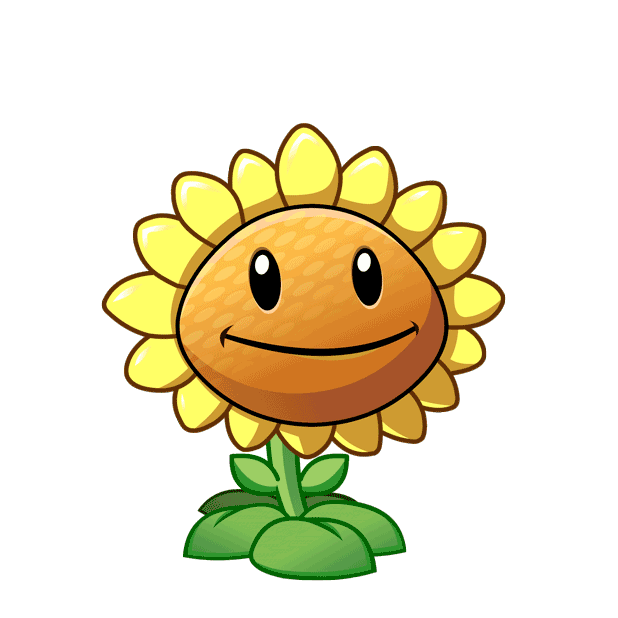 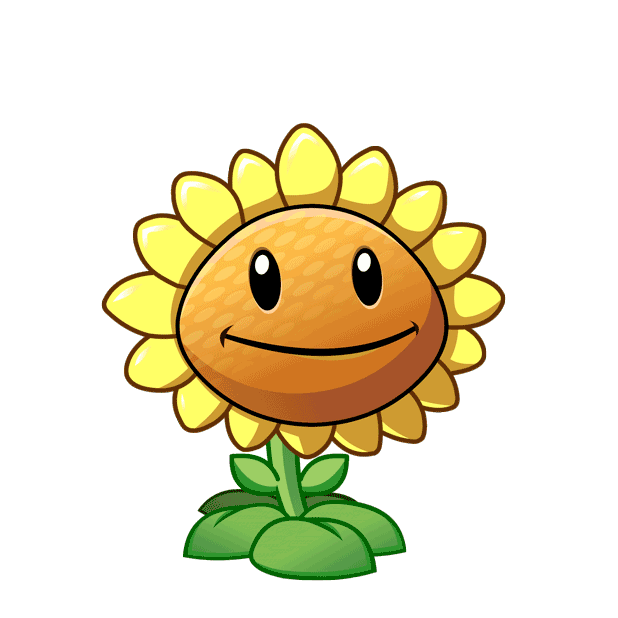 A. Vì trời mưa
B. Ngày mai
C. Dưới biển
D. Trên cành cây
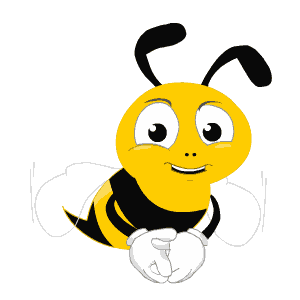 Câu 4: Câu nào sau đây có trạng ngữ chỉ nơi chốn?
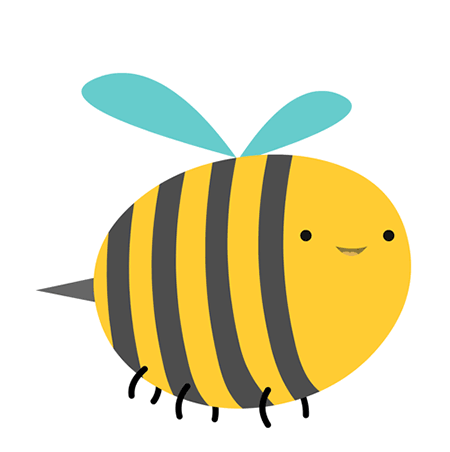 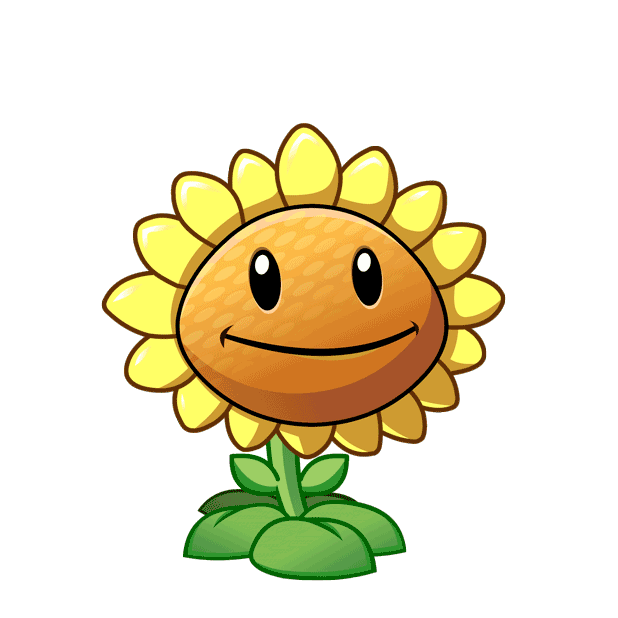 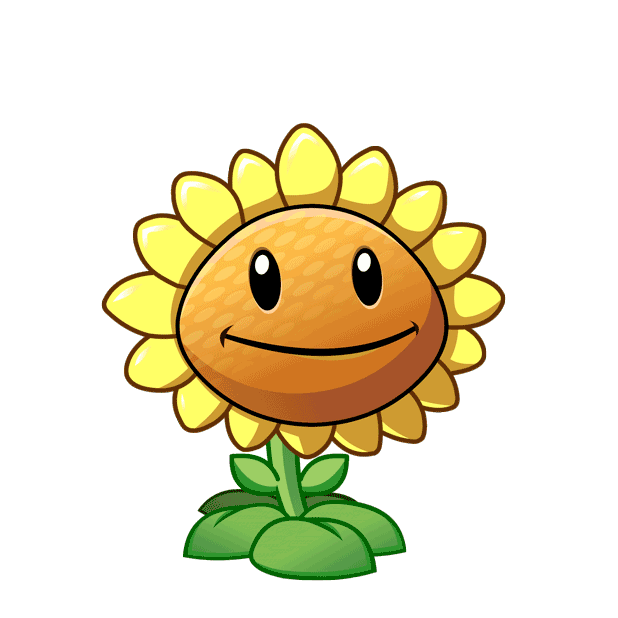 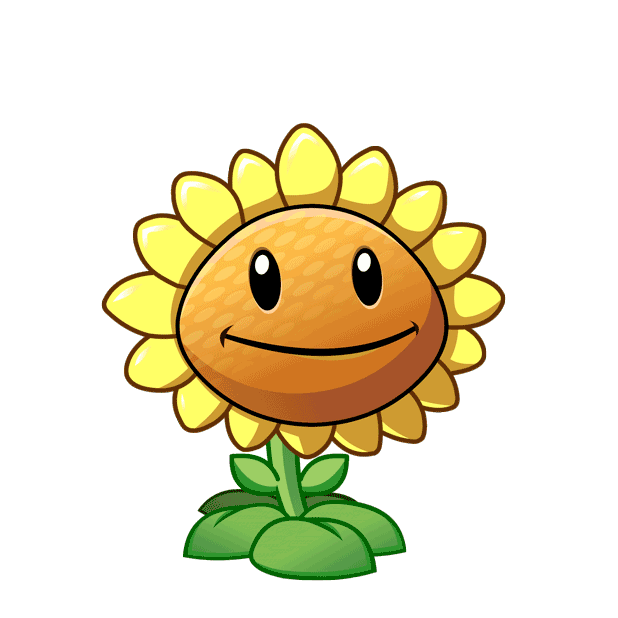 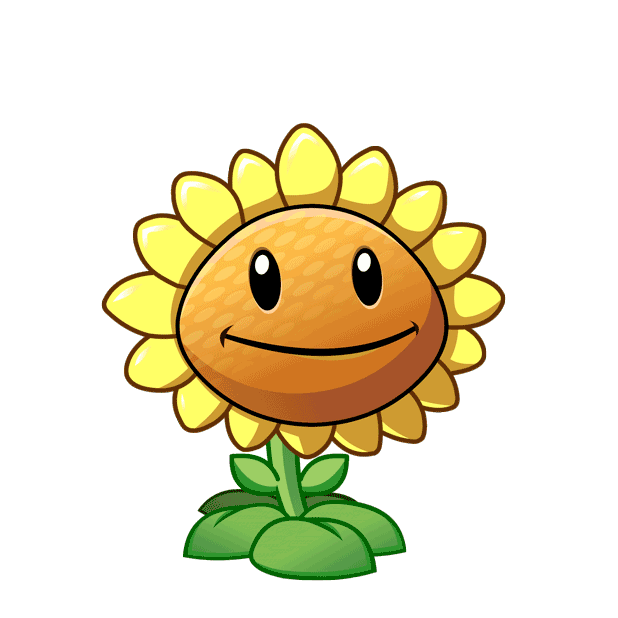 D. Để đến trường đúng giờ, em luôn dậy từ rất sớm.
C. Vì thương bố mẹ, An luôn cố gắng học.
A. Sáng nay, mẹ đưa em đi học.
B. Ngoài sân, chú mèo mướp đang phơi nắng.
2. KHÁM PHÁ
Thứ ba ngày 18 tháng 03 năm 2025
Tiếng Việt
LUYỆN TỪ VÀ CÂU
TRẠNG NGỮ CHỈ NGUYÊN NHÂN, MỤC ĐÍCH
Thứ ba ngày 18 tháng 03 năm 2025
Tiếng Việt (Luyện từ và câu)
Trạng ngữ chỉ nguyên nhân, mục đích
Bài 1: Tìm trạng ngữ của mỗi câu và cho biết chúng bổ sung thông tin gì cho câu?
Nhờ chuyến đi cùng bố, cậu bé hiểu được lí do bố cậu yêu quý và kính trọng thầy giáo cũ của mình.
Thứ ba ngày 18 tháng 03 năm 2025
Tiếng Việt (Luyện từ và câu)
Trạng ngữ chỉ nguyên nhân, mục đích
GHI NHỚ
Trạng ngữ chỉ nguyên nhân bổ sung thông tin về nguyên nhân của sự việc nêu trong câu;
Trả lời cho câu hỏi:          Vì sao?
		               Nhờ đâu?
			 Tại sao?......
 Trạng ngữ chỉ mục đích bổ sung thông tin về mục đích của hoạt động nêu trong câu;
Trả lời cho câu hỏi:  	  Để làm gì?
			  Nhằm mục đích gì?....
Thứ ba ngày 18 tháng 03 năm 2025
THẢO LUẬN NHÓM 4
Tiếng Việt (Luyện từ và câu)
Trạng ngữ chỉ nguyên nhân, mục đích
HOÀN THÀNH BẢNG
Thứ ba ngày 18 tháng 03 năm 2025
Tiếng Việt (Luyện từ và câu)
Trạng ngữ chỉ nguyên nhân, mục đích
Bài 1: Tìm trạng ngữ của mỗi câu và cho biết chúng bổ sung thông tin gì cho câu?
Nhờ chuyến đi cùng bố, cậu bé hiểu được lí do bố cậu yêu quý và kính trọng thầy giáo cũ của mình.
Vì đã cống hiến đời mình cho Tổ quốc, các liệt sĩ được nhân dân đời đời ghi ơn.
Để ghi nhớ công ơn của các thương binh, liệt sĩ, trường em đã tổ chức hoạt động đền ơn, đáp nghĩa.
Thứ ba ngày 18 tháng 03 năm 2025
THẢO LUẬN NHÓM 4
Tiếng Việt (Luyện từ và câu)
Trạng ngữ chỉ nguyên nhân, mục đích
HOÀN THÀNH BẢNG
Thứ ba ngày 18 tháng 03 năm 2025
THẢO LUẬN NHÓM 4
Tiếng Việt (Luyện từ và câu)
Trạng ngữ chỉ nguyên nhân, mục đích
HOÀN THÀNH BẢNG
Thứ ba ngày 18 tháng 03 năm 2025
THẢO LUẬN NHÓM 4
Tiếng Việt
Luyện từ và câu: Trạng ngữ chỉ nguyên nhân, mục đích
HOÀN THÀNH BẢNG
Thứ ba ngày 18 tháng 03 năm 2025
Tiếng Việt
Luyện từ và câu: Trạng ngữ chỉ nguyên nhân, mục đích
Bài 2: Đặt câu hỏi cho mỗi trạng ngữ vừa tìm được ở bài tập 1
Nhờ chuyến đi cùng bố, cậu bé hiểu được lí do bố cậu yêu quý và kính trọng thầy giáo cũ của mình.
Vì đã cống hiến đời mình cho Tổ quốc, các liệt sĩ được nhân dân đời đời ghi ơn.
Để ghi nhớ công ơn của các thương binh, liệt sĩ, trường em đã tổ chức hoạt động đền ơn, đáp nghĩa.
Thứ ba ngày 18 tháng 03 năm 2025
Tiếng Việt
Luyện từ và câu: Trạng ngữ chỉ nguyên nhân, mục đích
a. Nhờ chuyến đi cùng bố, cậu bé hiểu được lí do bố cậu yêu quý và kính trọng thầy giáo cũ của mình.
-> Nhờ đâu cậu bé hiểu được lí do bố cậu yêu quý và kính trọng thầy giáo cũ của mình?
hoặc 
-> Cậu bé hiểu được lí do bố cậu yêu quý và kính trọng thầy giáo cũ của mình nhờ điều gì?
Thứ ba ngày 18 tháng 03 năm 2025
Tiếng Việt
Luyện từ và câu: Trạng ngữ chỉ nguyên nhân, mục đích
b. Vì đã cống hiến đời mình cho Tổ quốc, các liệt sĩ được nhân dân đời đời ghi ơn.
→ Vì sao các liệt sĩ được nhân dân đời đời ghi ơn?
hoặc Các liệt sĩ được nhân dân đời đời ghi ơn vì sao?
c. Để ghi nhớ công ơn của các thương binh, liệt sĩ, trường em đã tổ chức hoạt động đền ơn, đáp nghĩa.
→ Trường em đã tổ chức hoạt động đền ơn, đáp nghĩa để làm gì?
Thứ ba ngày 18 tháng 03 năm 2025
Tiếng Việt (Luyện từ và câu)
Trạng ngữ chỉ nguyên nhân, mục đích
GHI NHỚ
Trạng ngữ chỉ nguyên nhân bổ sung thông tin về nguyên nhân của sự việc nêu trong câu;
Trả lời cho câu hỏi:          Vì sao?
		               Nhờ đâu?
			 Tại sao?......
 Trạng ngữ chỉ mục đích bổ sung thông tin về mục đích của hoạt động nêu trong câu;
Trả lời cho câu hỏi:  	  Để làm gì?
			  Nhằm mục đích gì?....
3. LUYỆN TẬP
Thứ ba ngày 18 tháng 03 năm 2025
Tiếng Việt
Luyện từ và câu: Trạng ngữ chỉ nguyên nhân, mục đích
Bài 3: Tìm trạng ngữ của mỗi câu dưới đây và xếp vào nhóm thích hợp.
Nhờ nguồn nước trong lành, cánh đồng trở nên xanh mướt.
Để viết được bài văn hay, chúng ta cần đọc nhiều sách, truyện.
Nhằm giúp học sinh có trải nghiệm thực tế, nhà trường đã tổ chức nhiều hoạt động dã ngoại.
Vì có vẻ đẹp hùng vĩ và thơ mộng, Tây Bắc đã trở thành điểm đến của khách du lịch trong và ngoài nước.
Thứ ba ngày 18 tháng 03 năm 2025
Tiếng Việt
Luyện từ và câu: Trạng ngữ chỉ nguyên nhân, mục đích
Nhờ nguồn nước trong lành
Trạng ngữ chỉ nguyên nhân
Vì có vẻ đẹp hùng vĩ và thơ mộng
Để viết được bài văn hay
Trạng ngữ chỉ mục đích
Nhằm giúp học sinh có trải nghiệm thực tế
Thứ ba ngày 18 tháng 03 năm 2025
Tiếng Việt
Luyện từ và câu: Trạng ngữ chỉ nguyên nhân, mục đích
Bài 4: Chọn vì, để hoặc nhờ thay cho ô vuông [...] trong mỗi câu sau:
[...] mở rộng kiến thức, chúng ta cần đọc nhiều sách. 
[...] bác lao công, trường lớp lúc nào cũng sạch sẽ. 
[...] mưa bão, nhiều cây cối bị gãy, đổ.
Thứ ba ngày 18 tháng 03 năm 2025
Tiếng Việt
Luyện từ và câu: Trạng ngữ chỉ nguyên nhân, mục đích
Bài 4: Chọn vì, để hoặc nhờ thay cho ô vuông [...] trong mỗi câu sau:
Để mở rộng kiến thức, chúng ta cần đọc nhiều sách. 
[...] bác lao công, trường lớp lúc nào cũng sạch sẽ. 
[...] mưa bão, nhiều cây cối bị gãy, đổ.
Thứ ba ngày 18 tháng 03 năm 2025
Tiếng Việt
Luyện từ và câu: Trạng ngữ chỉ nguyên nhân, mục đích
Bài 4: Chọn vì, để hoặc nhờ thay cho ô vuông [...] trong mỗi câu sau:
Để mở rộng kiến thức, chúng ta cần đọc nhiều sách. 
Nhờ bác lao công, trường lớp lúc nào cũng sạch sẽ. 
[...] mưa bão, nhiều cây cối bị gãy, đổ.
Thứ ba ngày 18 tháng 03 năm 2025
Tiếng Việt
Luyện từ và câu: Trạng ngữ chỉ nguyên nhân, mục đích
Bài 4: Chọn vì, để hoặc nhờ thay cho ô vuông [...] trong mỗi câu sau:
Để mở rộng kiến thức, chúng ta cần đọc nhiều sách. 
Nhờ bác lao công, trường lớp lúc nào cũng sạch sẽ. 
Vì mưa bão, nhiều cây cối bị gãy, đổ.
4. VẬN DỤNG
Thảo luận nhóm 2
Thứ ba ngày 18 tháng 03 năm 2025
Tiếng Việt
Luyện từ và câu: Trạng ngữ chỉ nguyên nhân, mục đích
Bài 5: Quan sát tranh, đặt một câu có trạng ngữ chỉ nguyên nhân, một câu có trạng ngữ chỉ mục đích của hoạt động.
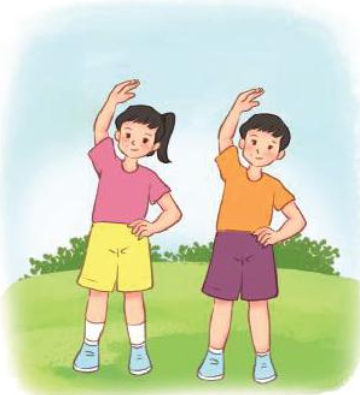 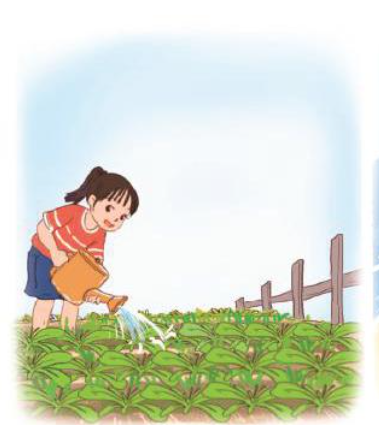 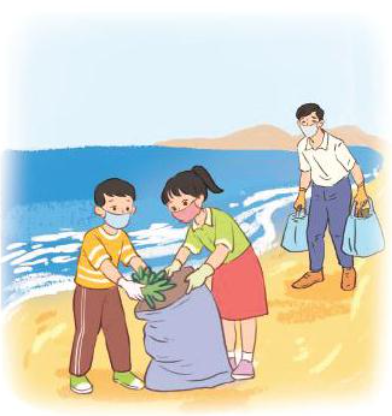 Tranh 3
Tranh 1
Tranh 2
Thảo luận nhóm 2
Thứ ba ngày 18 tháng 03 năm 2025
Tiếng Việt
Luyện từ và câu: Trạng ngữ chỉ nguyên nhân, mục đích
Bài 5: Quan sát tranh, đặt một câu có trạng ngữ chỉ nguyên nhân, một câu có trạng ngữ chỉ mục đích của hoạt động.
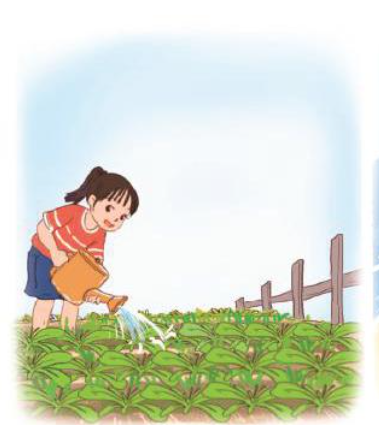 Câu có trạng ngữ chỉ nguyên nhân
- Vì được tưới nước đầy đủ, vườn rau lớn rất nhanh.
Câu có trạng ngữ chỉ mục đích
- Để vườn rau xanh tốt, Lan rất chăm tưới và bắt sâu
Tranh 1
Thảo luận nhóm 2
Thứ ba ngày 18 tháng 03 năm 2025
Tiếng Việt
Luyện từ và câu: Trạng ngữ chỉ nguyên nhân, mục đích
Bài 5: Quan sát tranh, đặt một câu có trạng ngữ chỉ nguyên nhân, một câu có trạng ngữ chỉ mục đích của hoạt động.
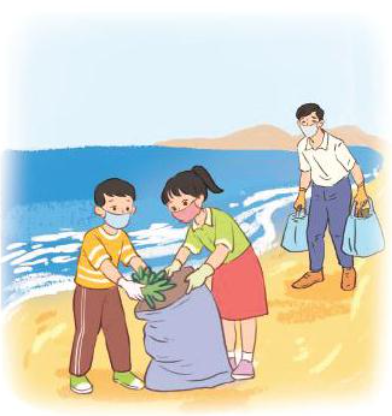 Câu có trạng ngữ chỉ nguyên nhân
- Vì được các bạn nhỏ thu nhặt rác, bãi biển trở nên sạch đẹp và trong xanh hơn.
Câu có trạng ngữ chỉ mục đích
- Nhằm giữ cho bãi biển thêm sạch đẹp, các bạn nhỏ đã chung tay dọn sạch rác quanh bãi biển.
Tranh 2
Thảo luận nhóm 2
Thứ ba ngày 18 tháng 03 năm 2025
Tiếng Việt
Luyện từ và câu: Trạng ngữ chỉ nguyên nhân, mục đích
Bài 5: Quan sát tranh, đặt một câu có trạng ngữ chỉ nguyên nhân, một câu có trạng ngữ chỉ mục đích của hoạt động.
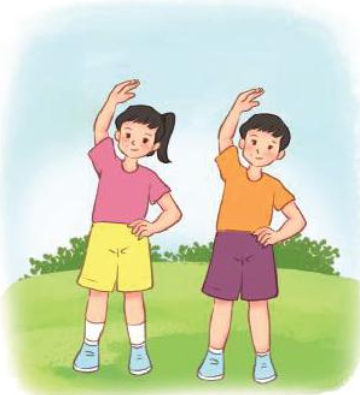 Câu có trạng ngữ chỉ nguyên nhân
- Nhờ chăm chỉ tập thể dục, em có một sức khỏe tốt.
Câu có trạng ngữ chỉ mục đích
- Để luôn khỏe mạnh, em chăm chỉ tập thể dục mỗi ngày.
Tranh 3
5.CỦNG CỐ, DẶN DÒ